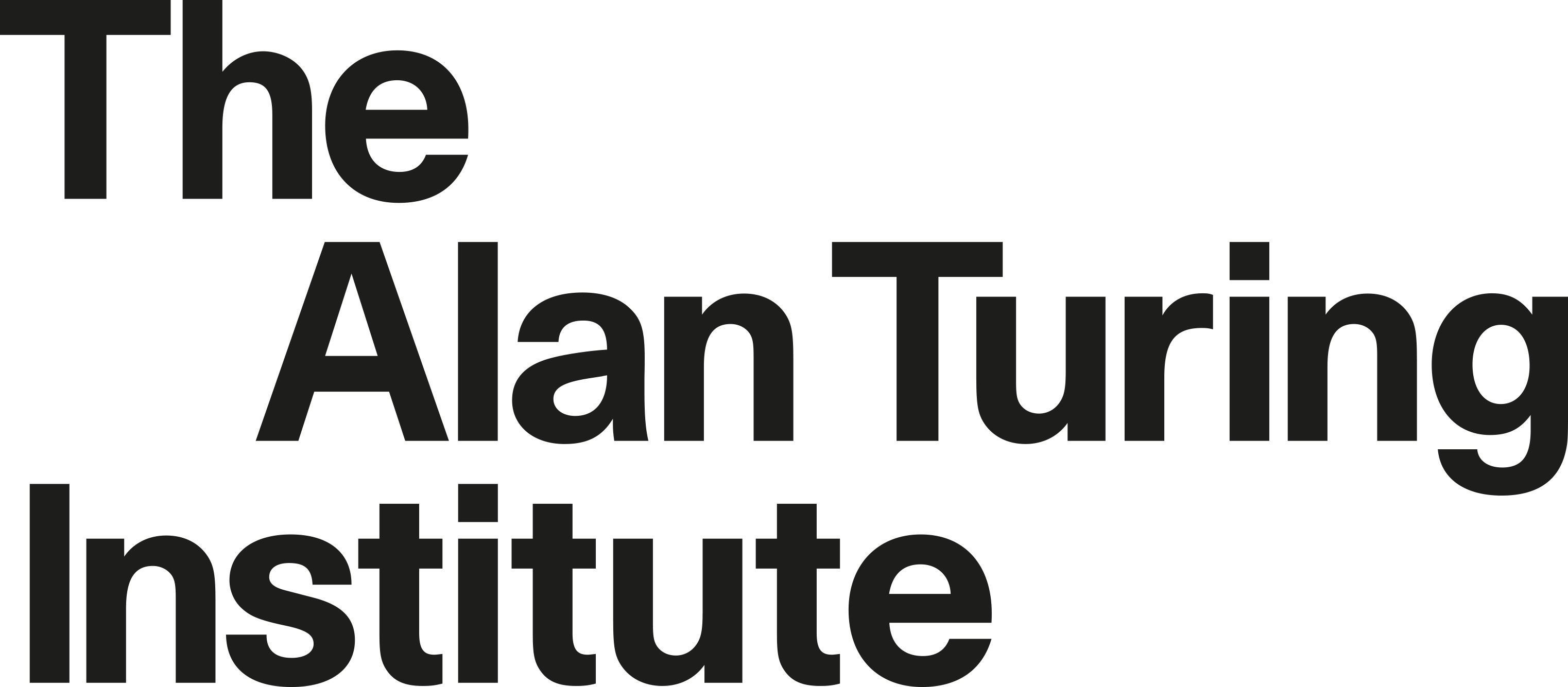 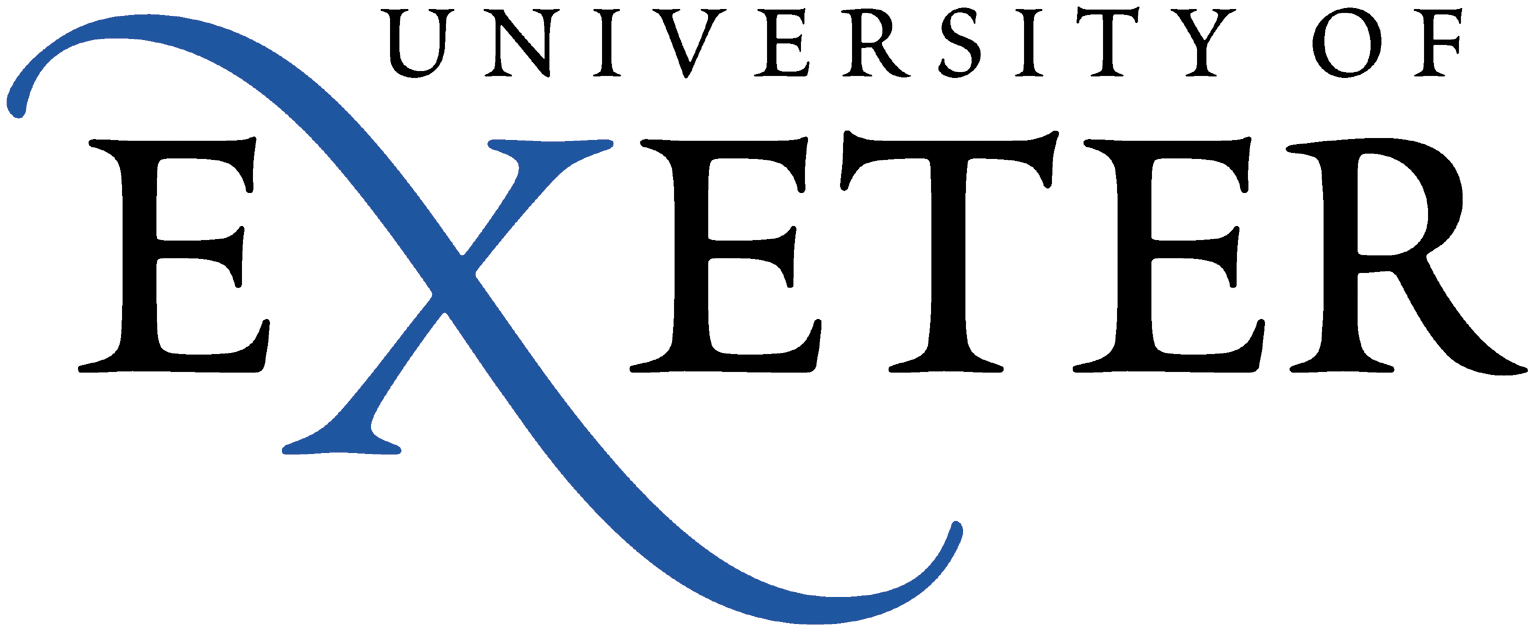 Professor gavin shaddick
Alan turing institute & University of Exeter
Addressing Data Gaps for the SDGs
Addressing Data Gaps for the SDGs
Environment-related sdgS
93 environment-related SDGs indicators 
insufficient data to assess progress for 68% 
									   (Measuring Progress, UNEP 2019) 
Lack of comprehensive geospatial data
Data is often out of date for decision making
Issues with methodologies and data integration
Consistency over time
Lack of disaggregated information on (especially gender specific) environmental data
Addressing Data Gaps for the SDGs
What data do we have?
Multiple sources
national, regional, global 
Multiple scales
Spatial and temporal coverage
Multiple measures / proxies
Different biases and uncertainties
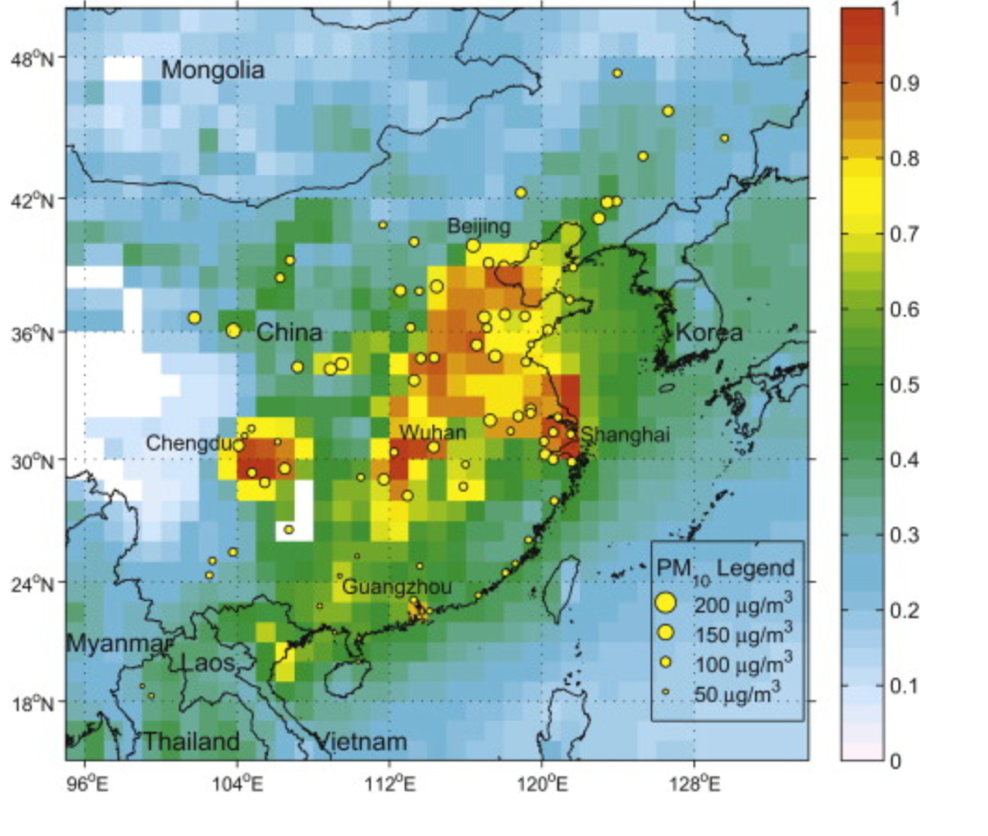 Addressing Data Gaps for the SDGs
Where does it come from?
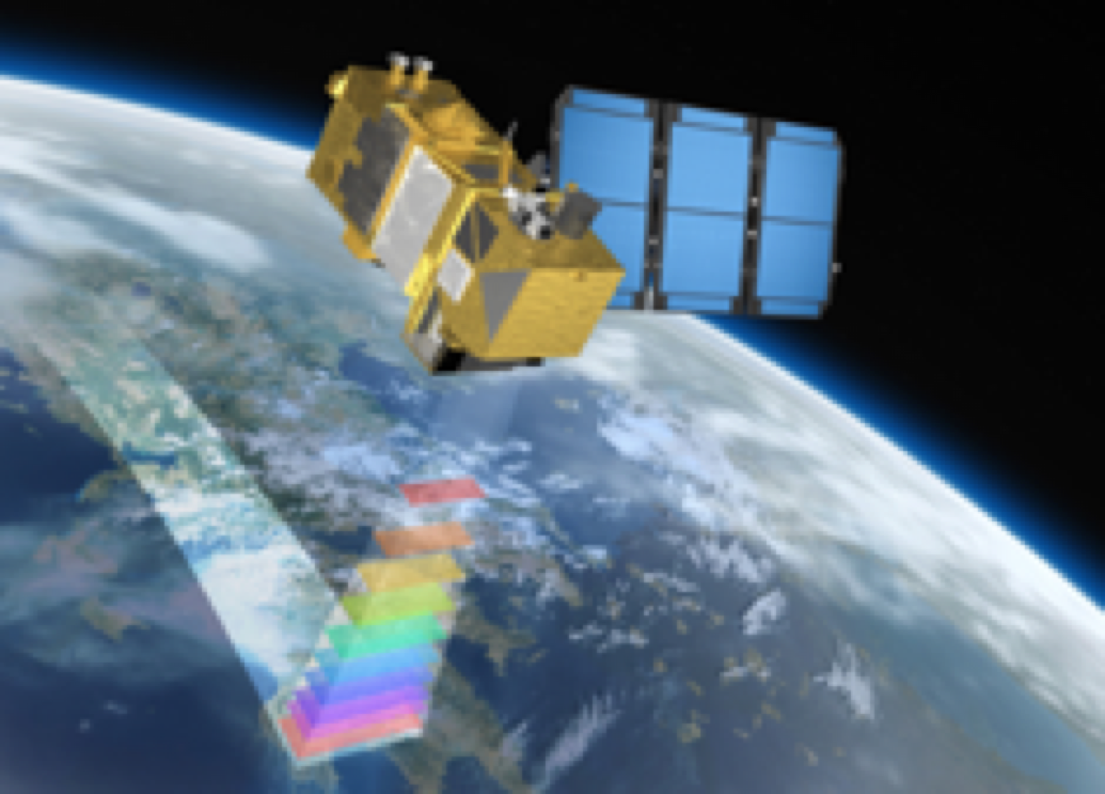 Rapid increase in number, and variety, of data sources
Data quality
Data accessibility
Data journey
May be using data for reasons other that those for which it was intended
Data collection mechanisms
Pre-processing
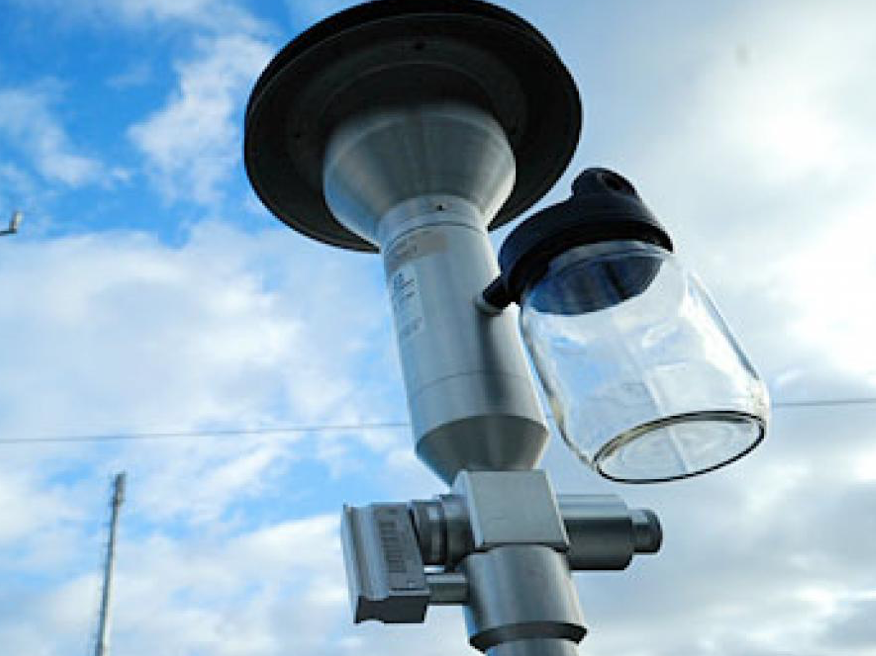 Addressing Data Gaps for the SDGs
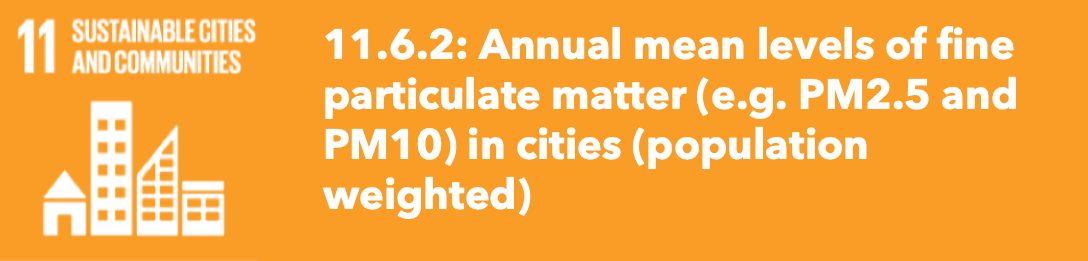 Example: SDG 11.6.2
Ground monitoring is limited in many areas of the world
Can utilise information from multiple sources: satellite remote sensing, chemical transport models, land-use information
Data Integration Model for Air Quality
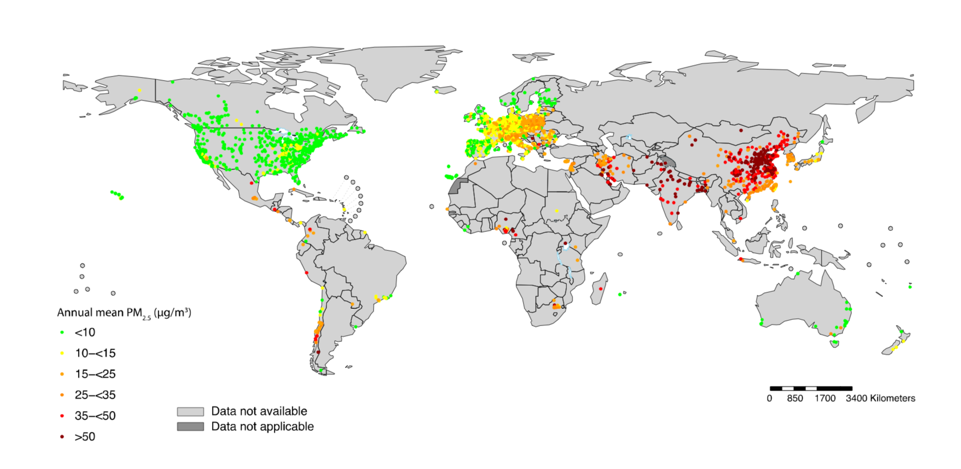 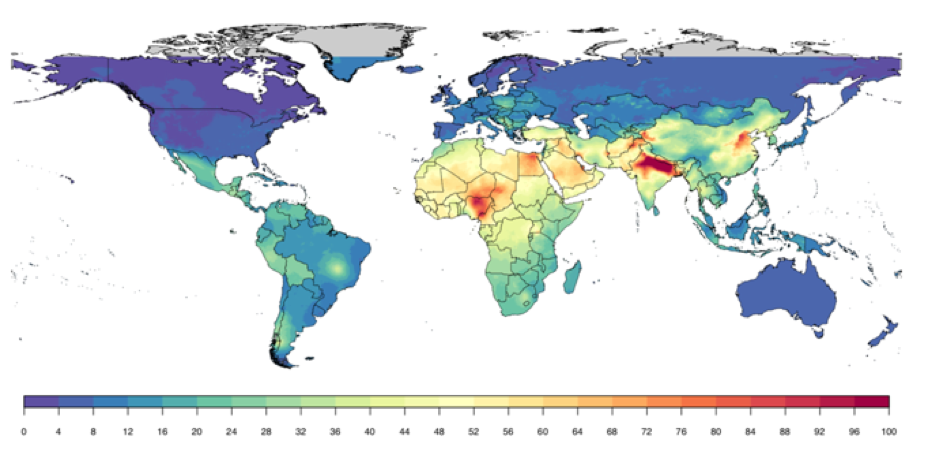